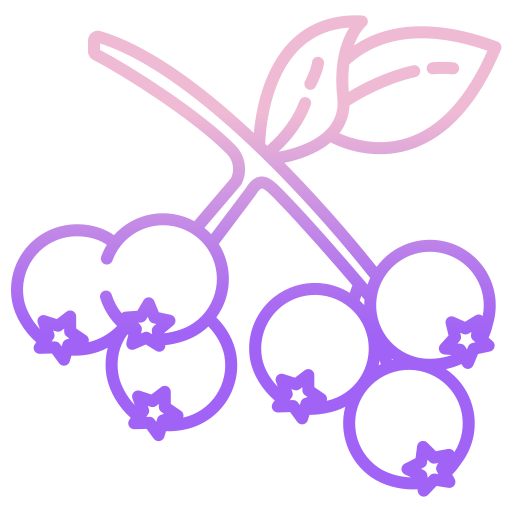 ОДИН ДЕНЬ ИЗ ЖИЗНИ НАШЕЙ ГРУППЫ
группа «Ягодка»
Каменская С.В.
Родоченко Н.Г.
Бахарева И.А.
Ляш Е.В.
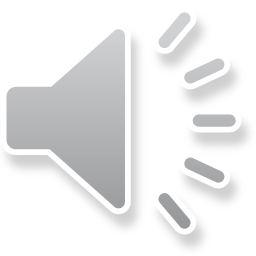 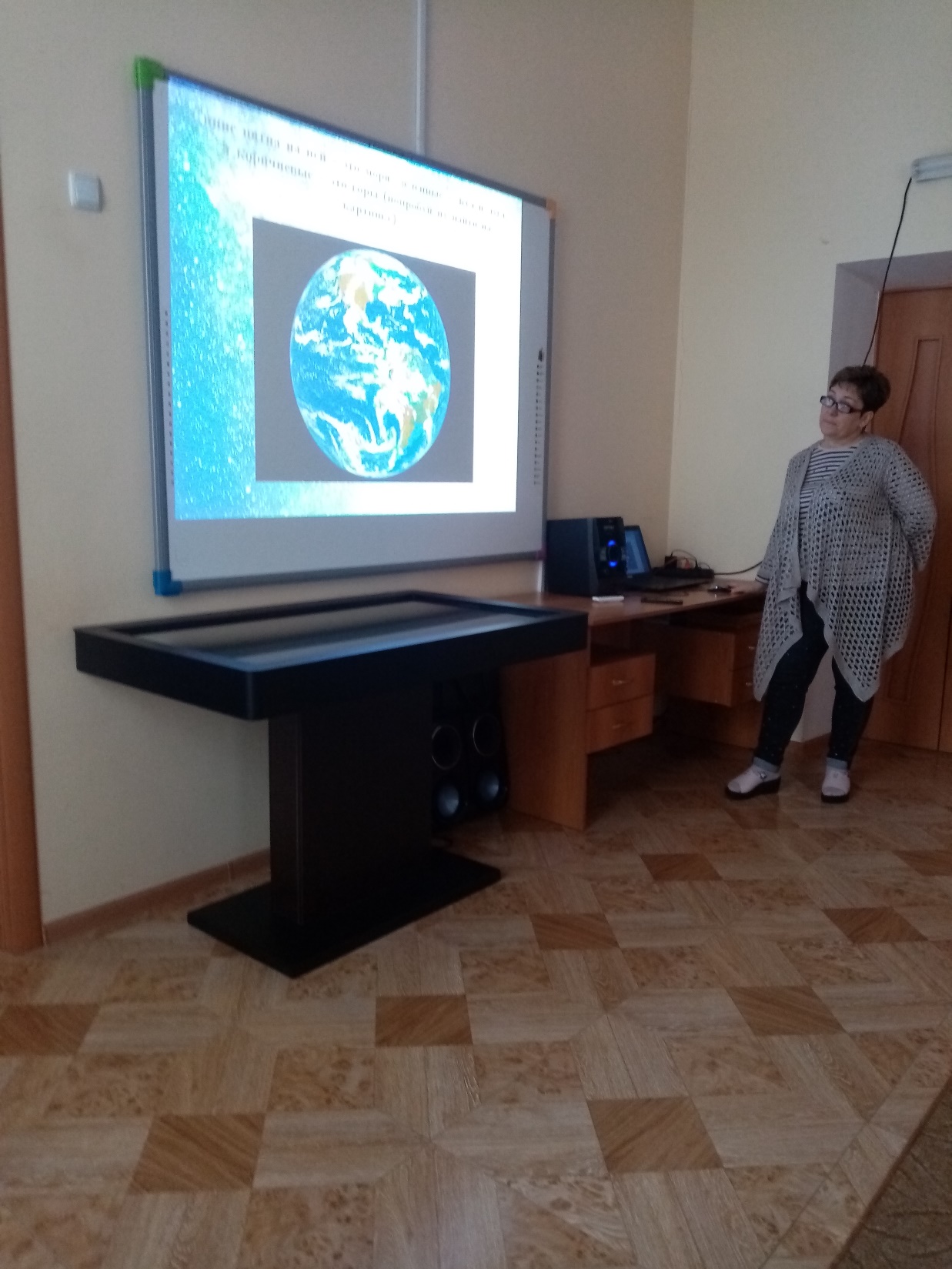 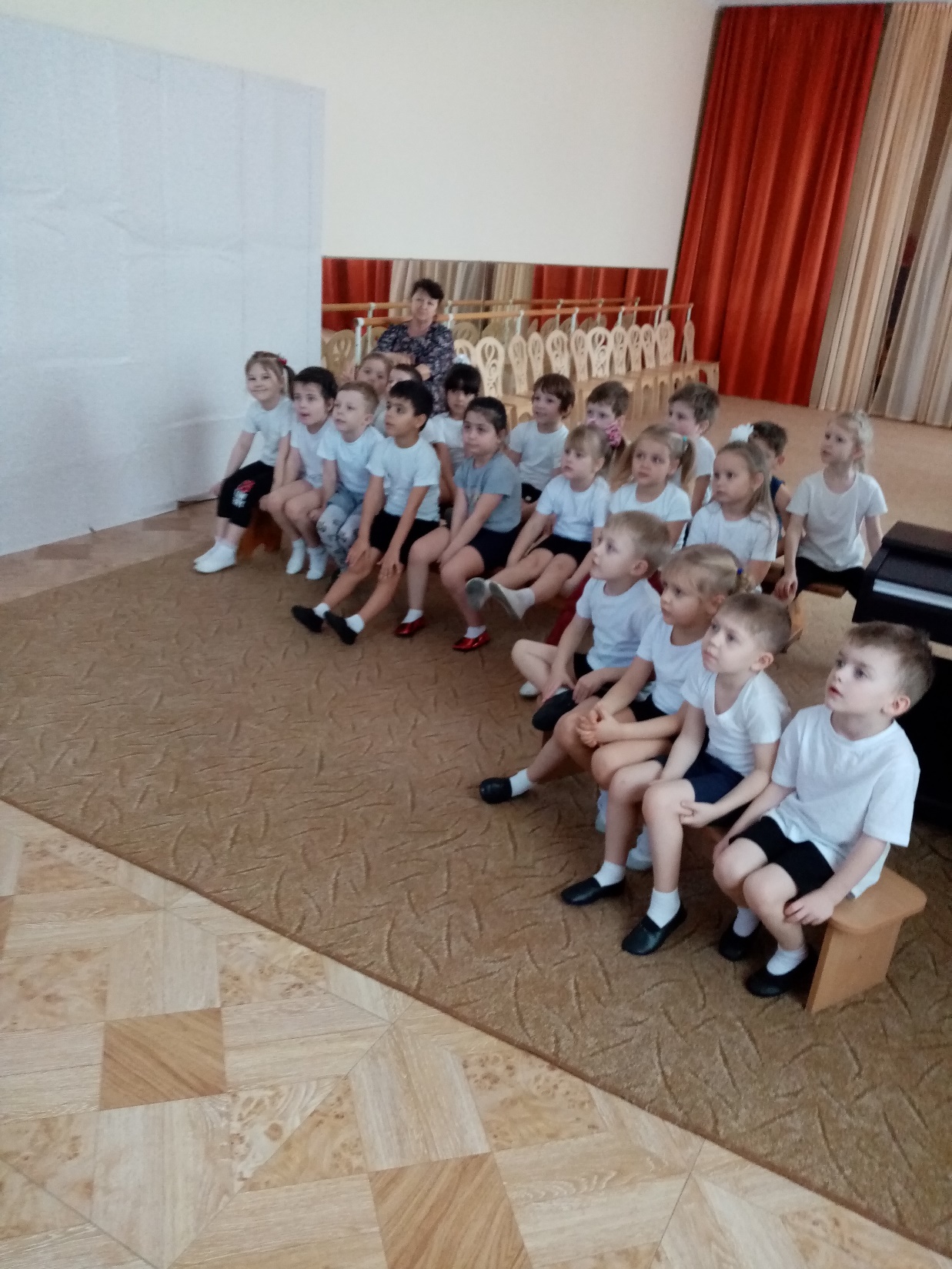 ПУТЕШЕСТВИЕ В АРКТИКУ
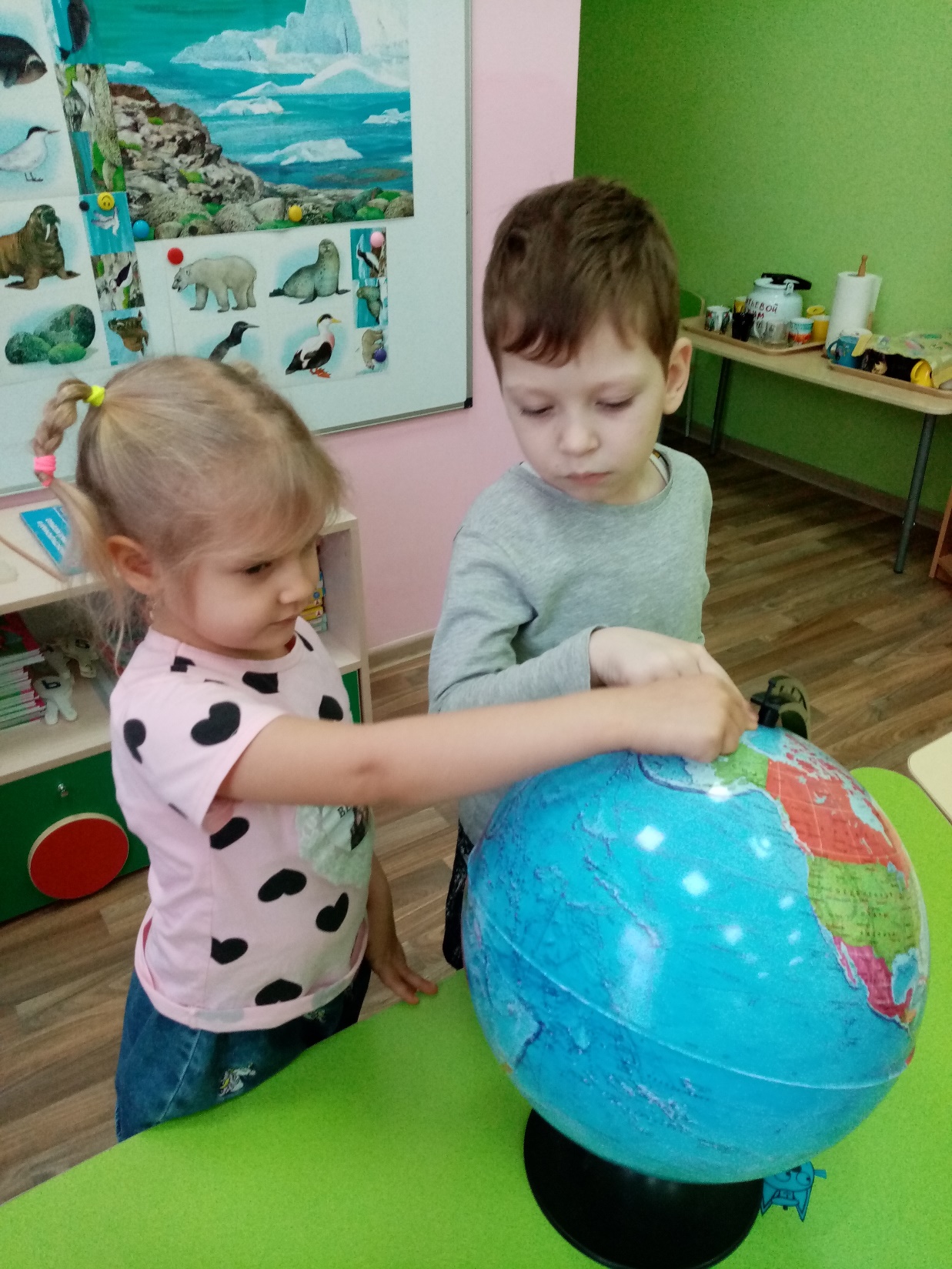 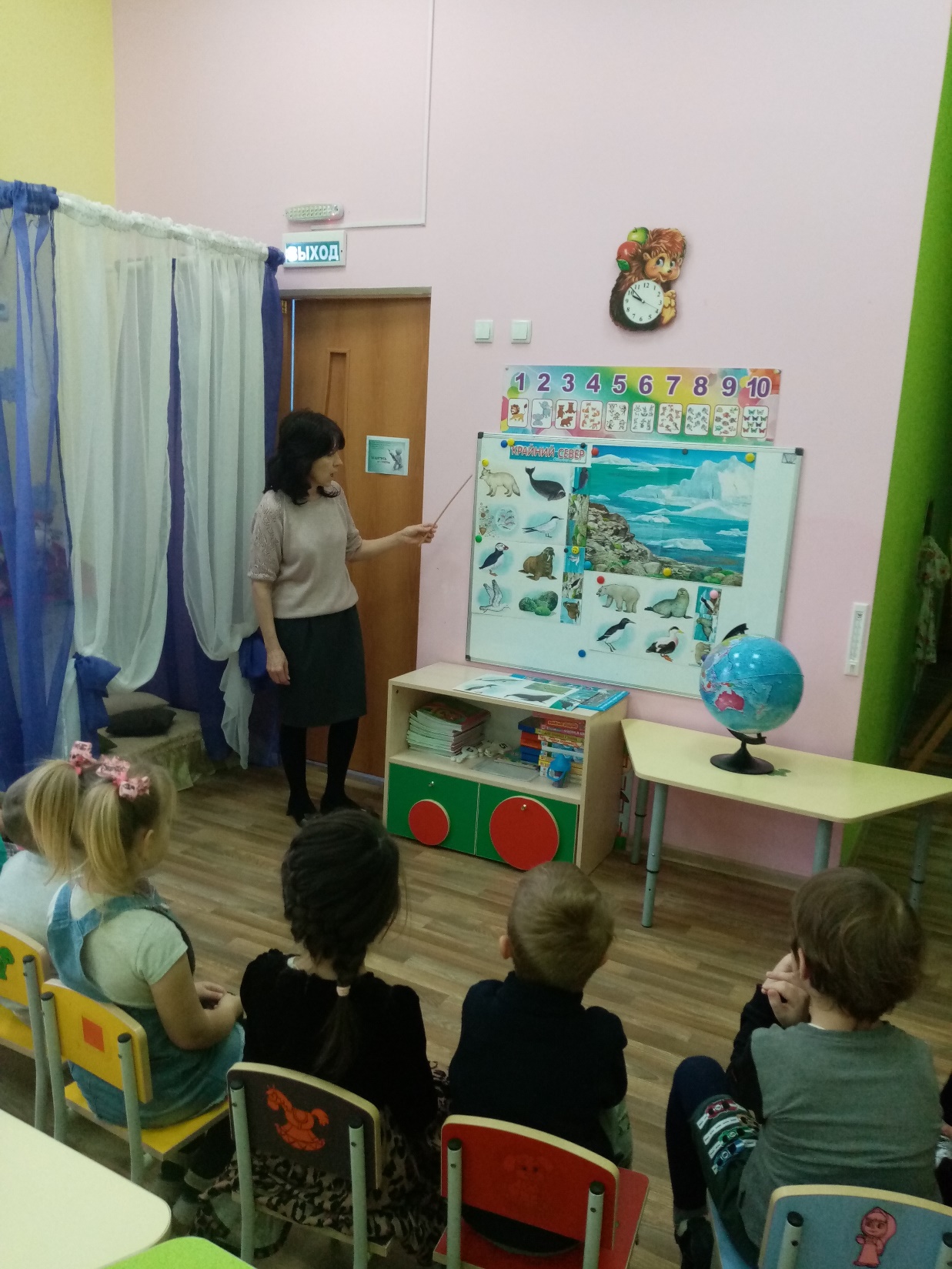 ПУТЕШЕСТВИЕ В АРКТИКУ
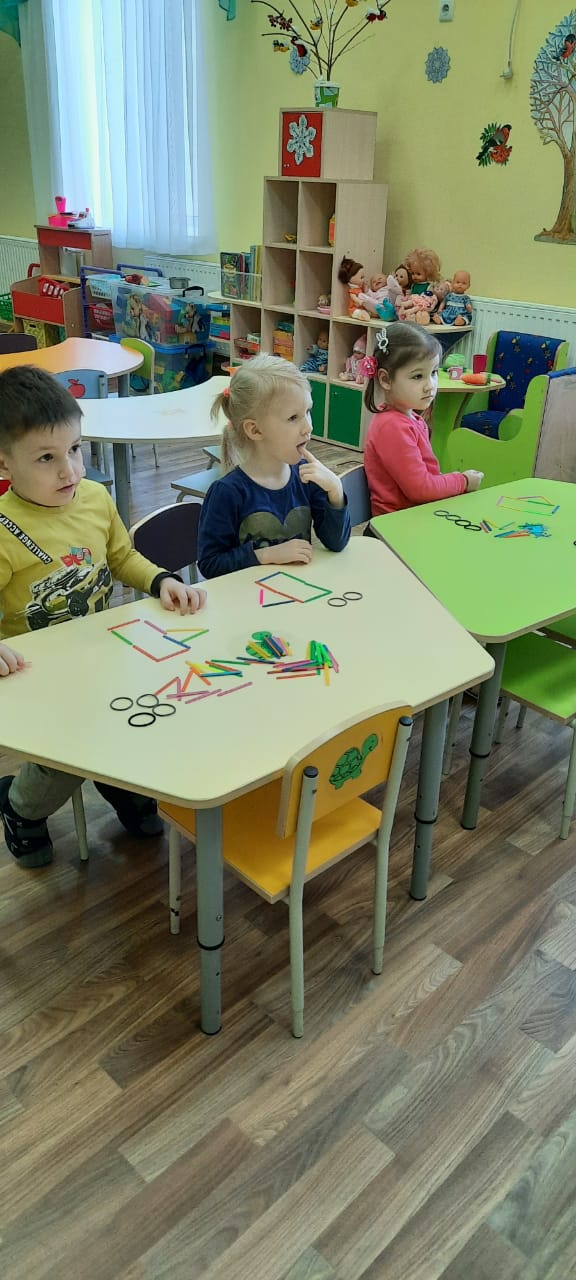 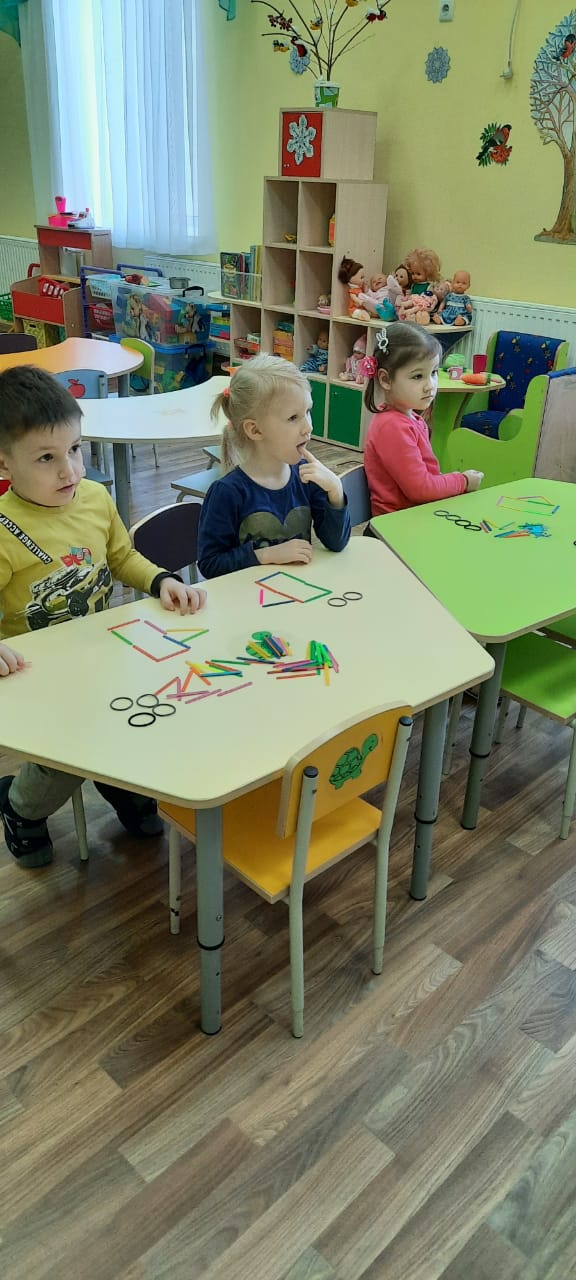 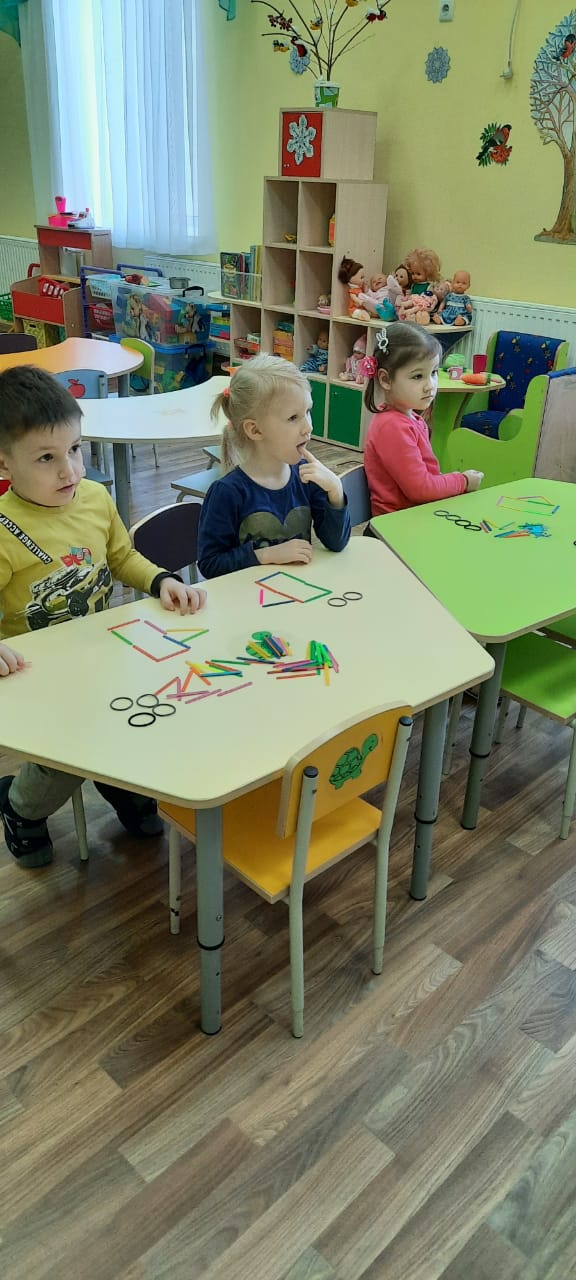 РЕШАЕМ ЛОГОПЕДИЧЕСКИЕ ЗАДАЧИ
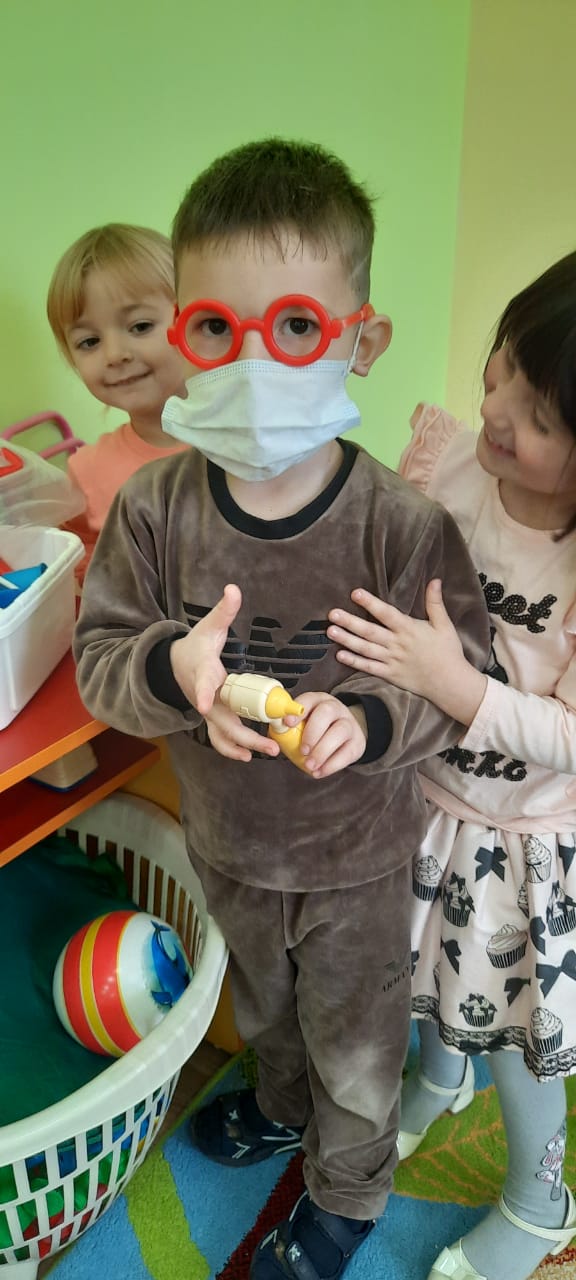 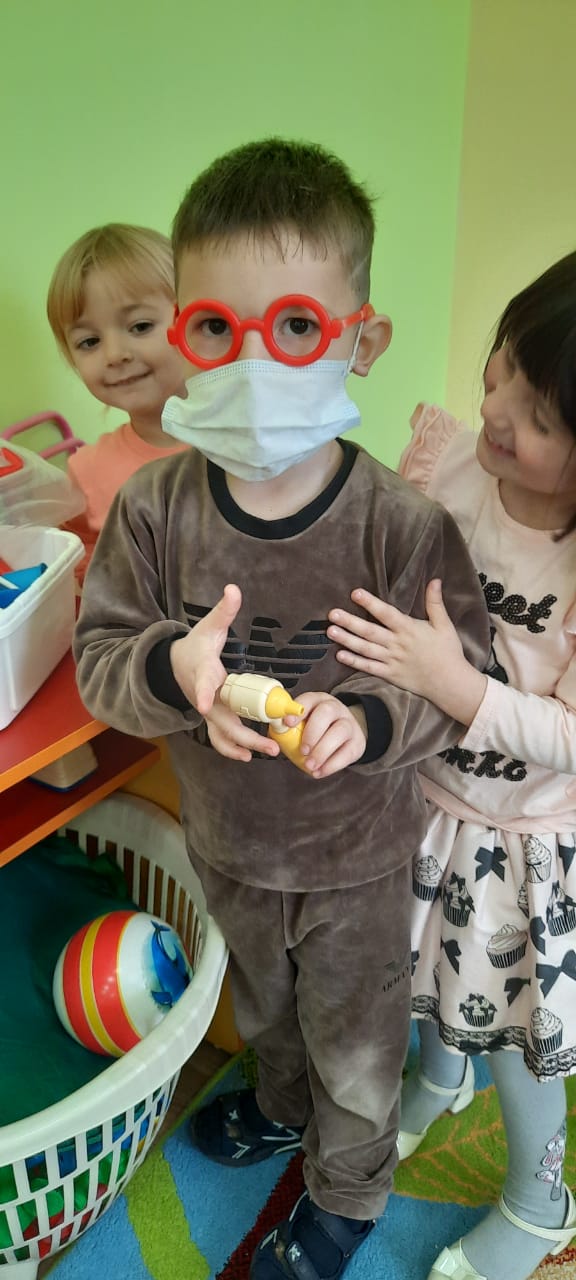 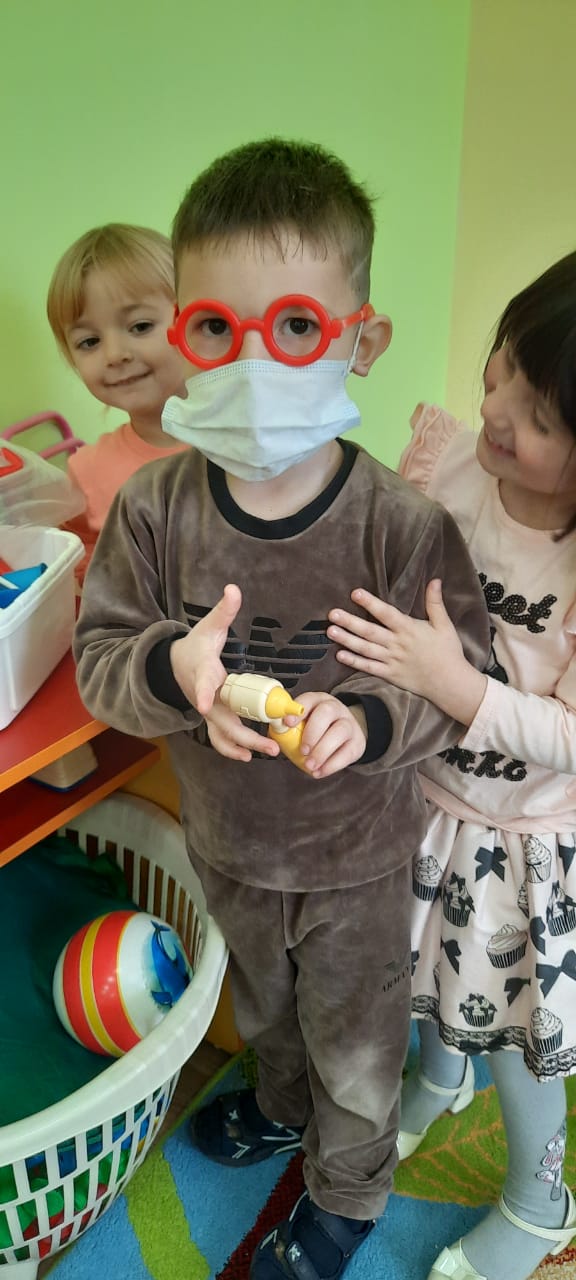 НА ПРИЕМЕ У ДОКТОРА
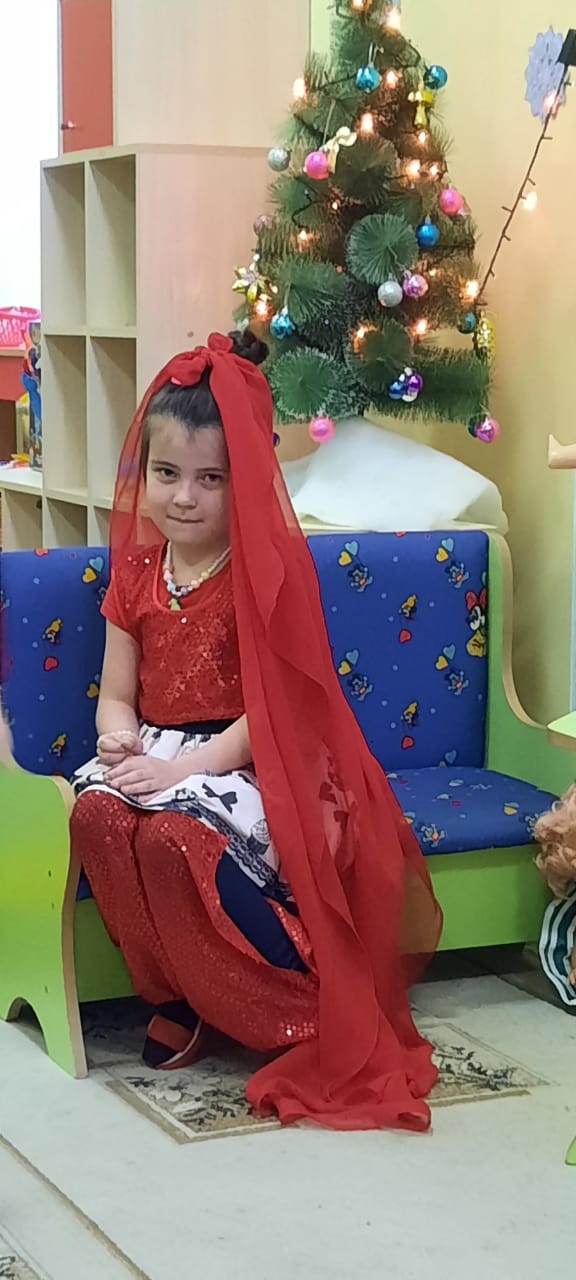 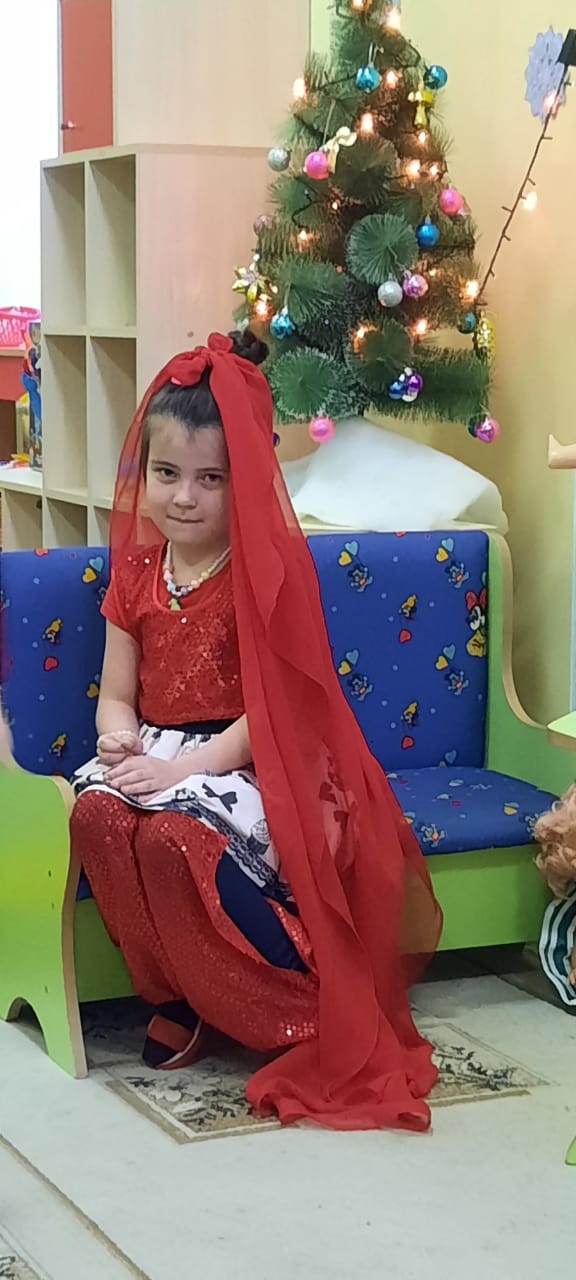 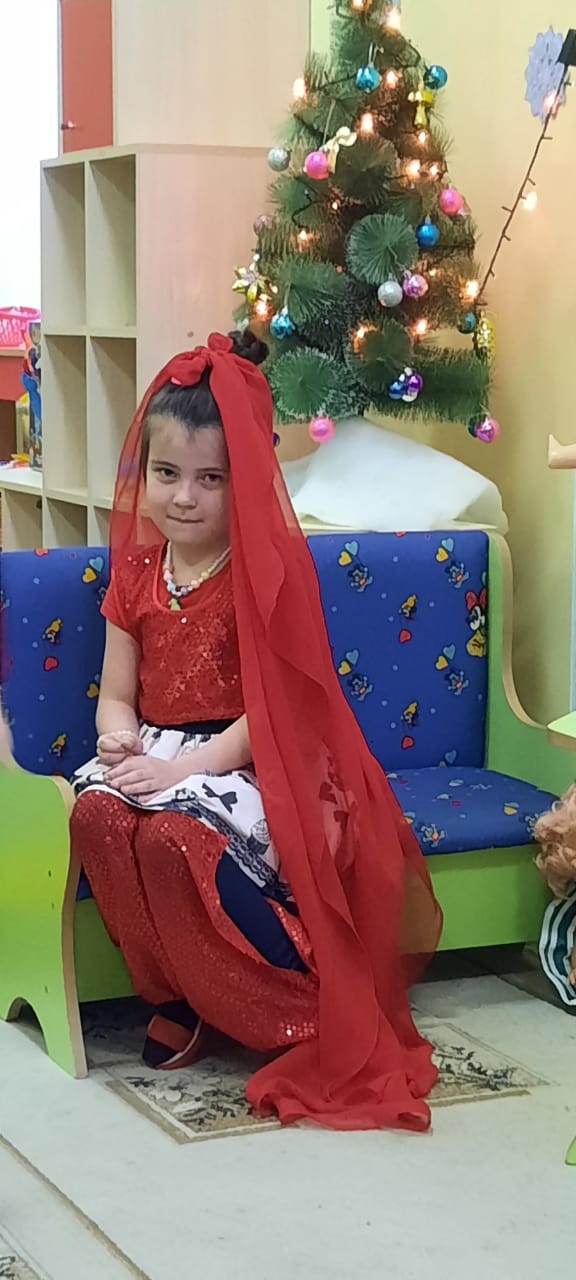 В ШАМАХАНСКОМ ЦАРСТВЕ
ИГРАЕМ В НАСТОЛЬНЫЕ ИГРЫ
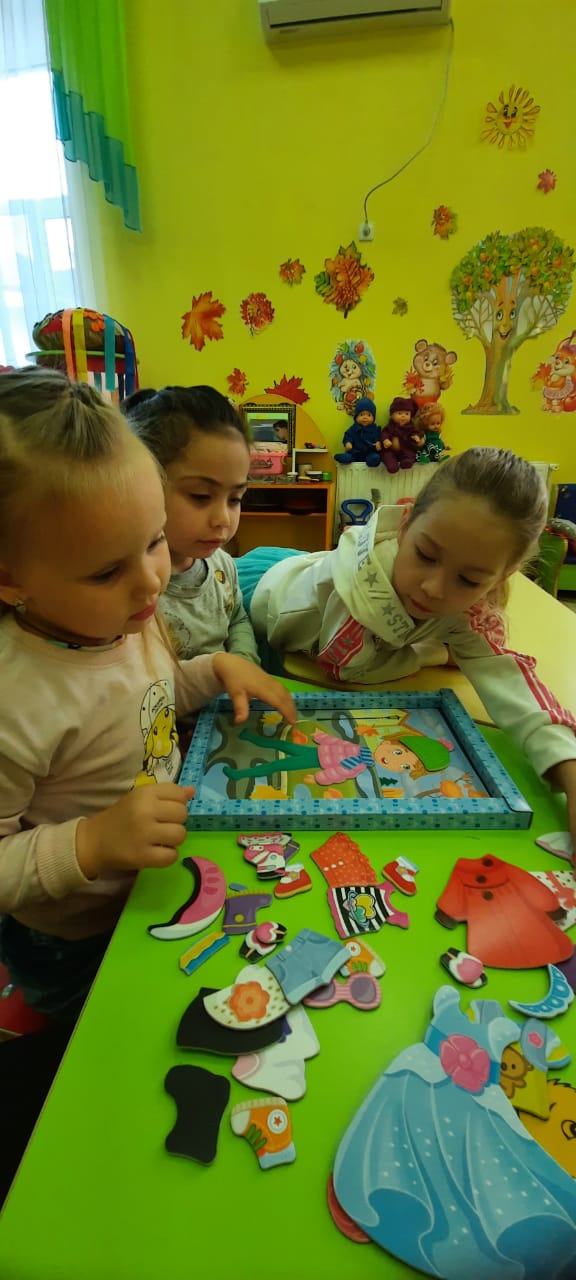 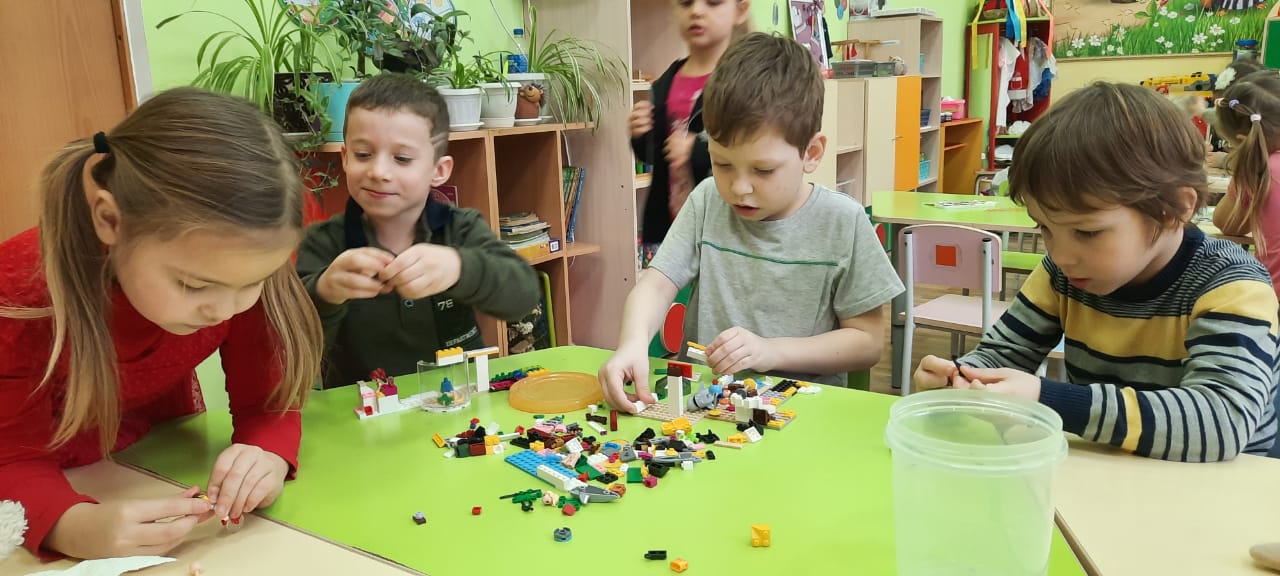 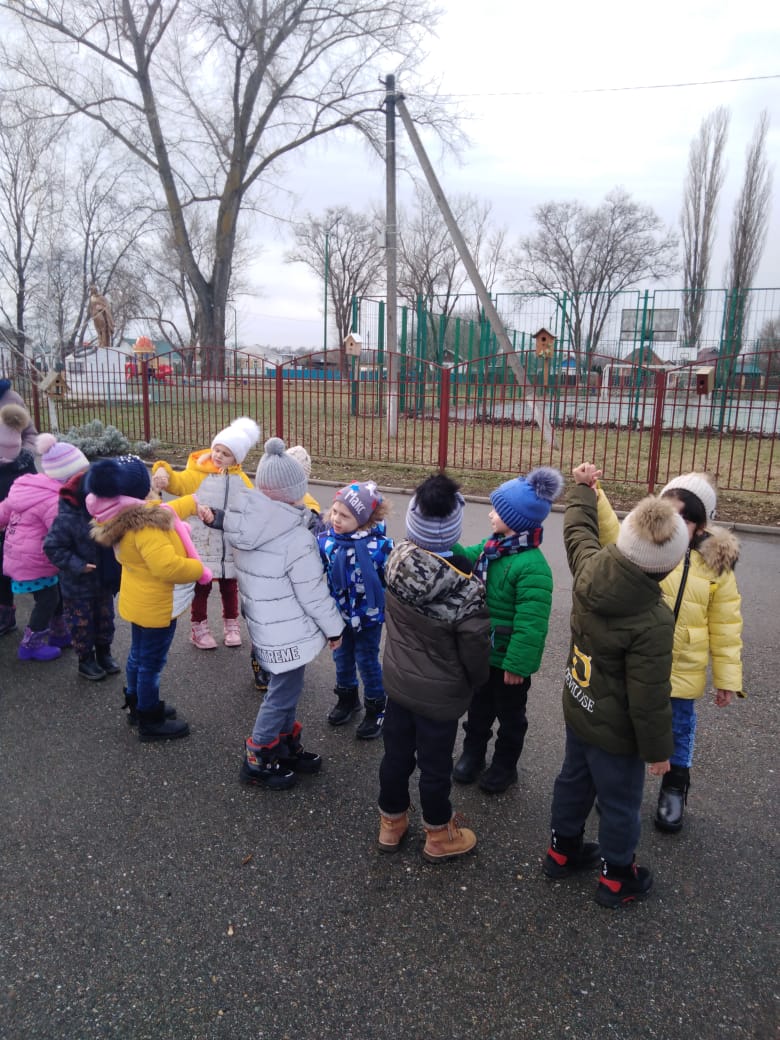 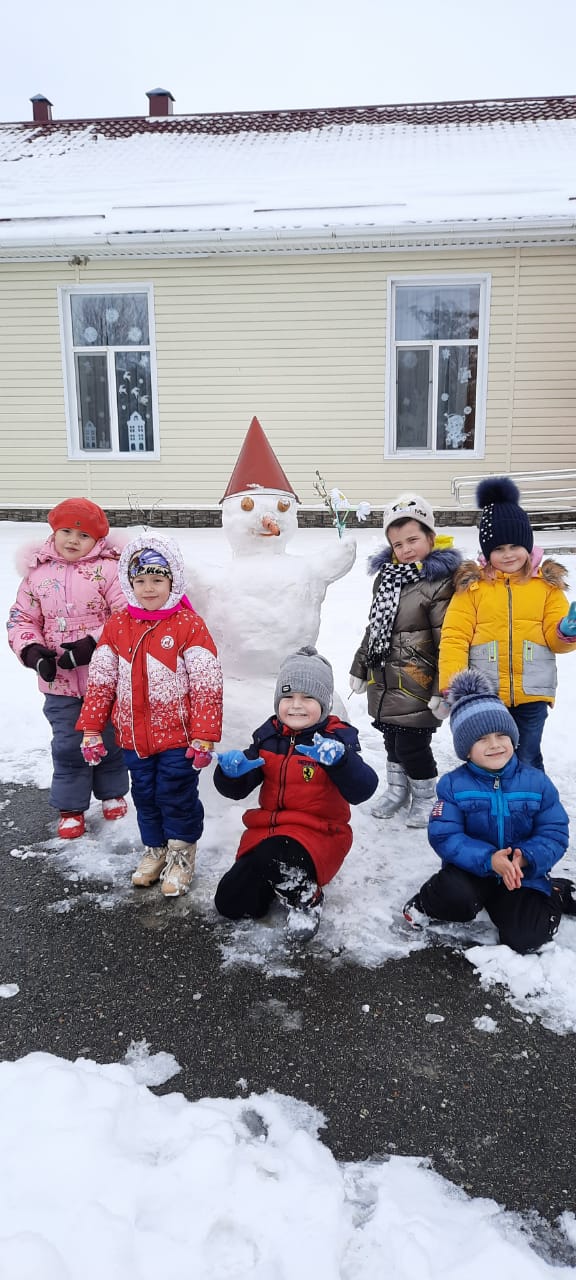 ИГРАЕМ В РУССКУЮ НАРОДНУЮ ИГРУ «ЗОЛОТЫЕ ВОРОТА»
НА ПРОГУЛКЕ
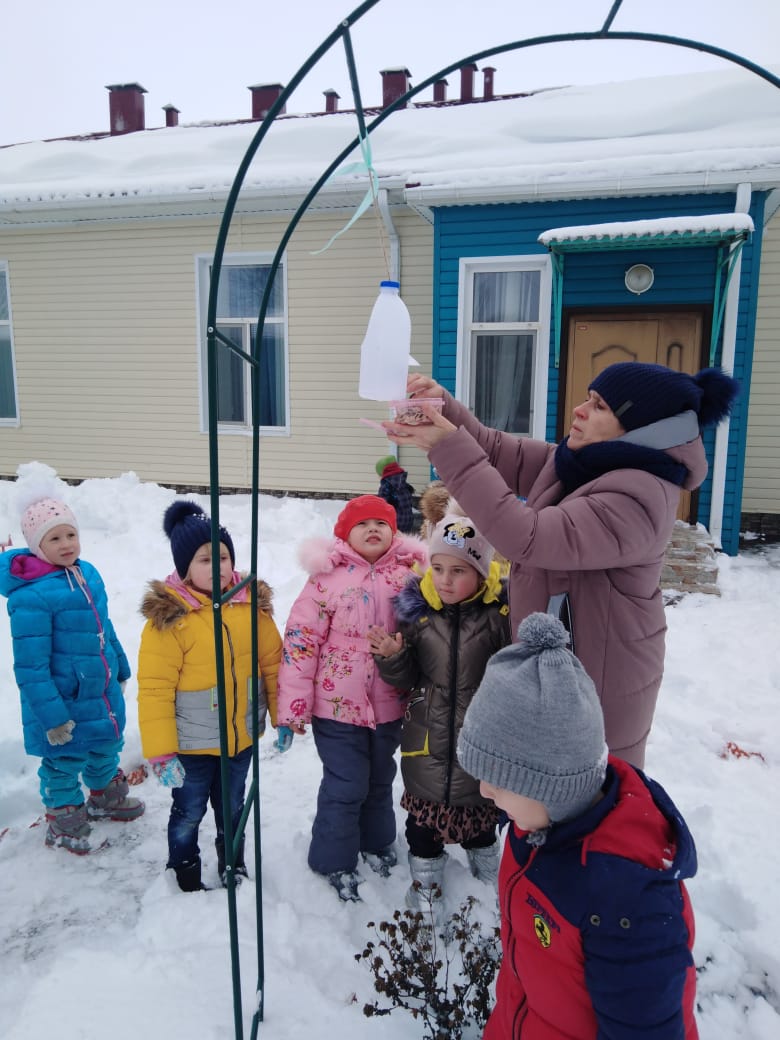 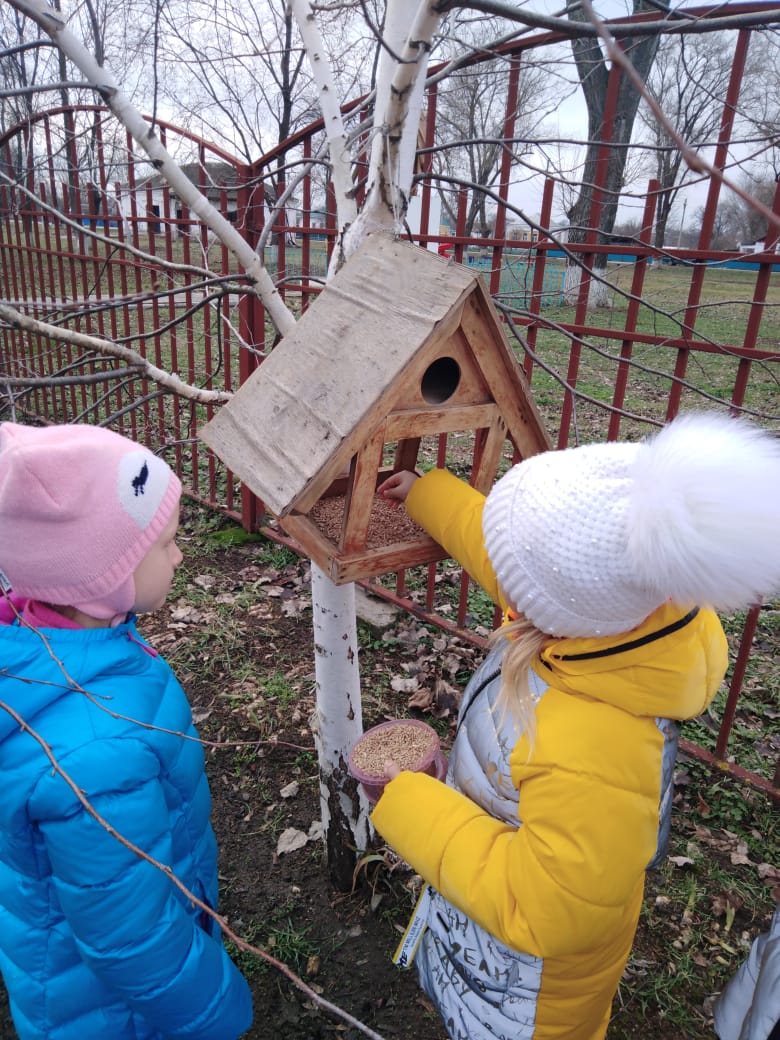 КОРМИМ ПТИЦ
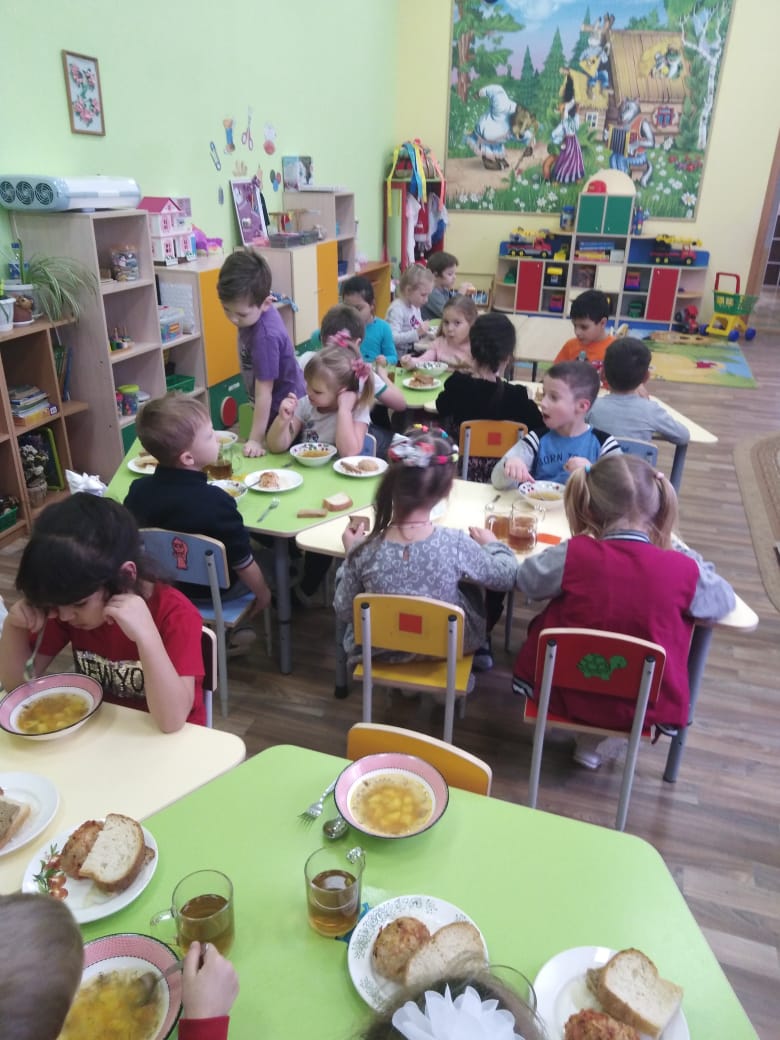 ПРОГОЛОДАЛИСЬ ПОСЛЕ ПРОГУЛКИ
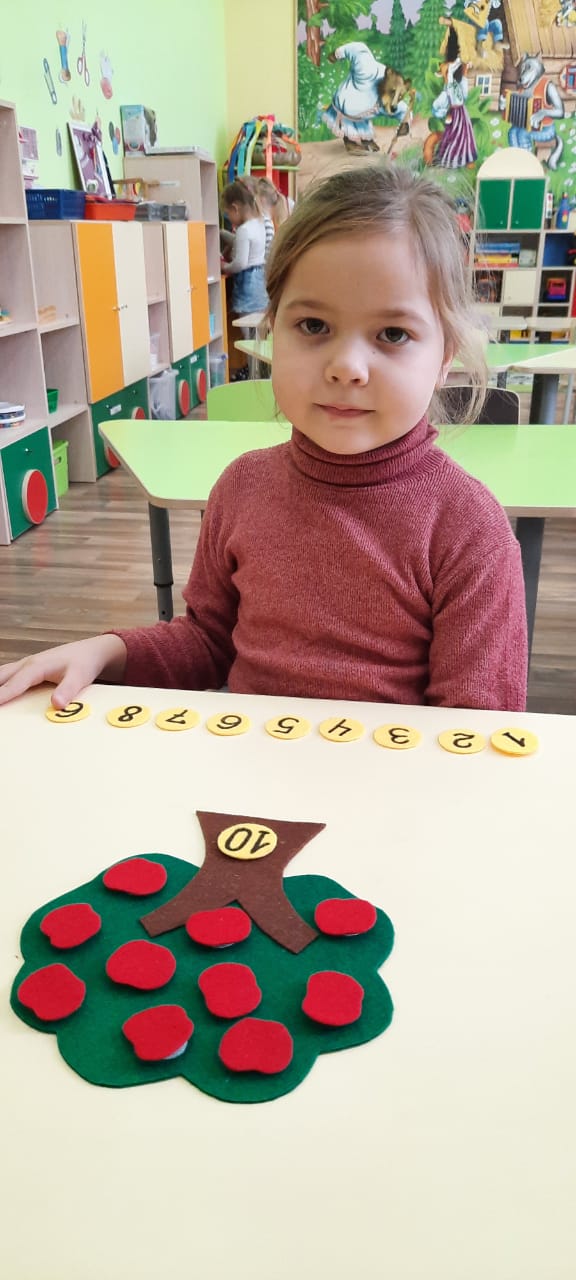 УЧИМСЯ СЧЕТУ
ПРИШИВАЕМ ПУГОВИЦЫ
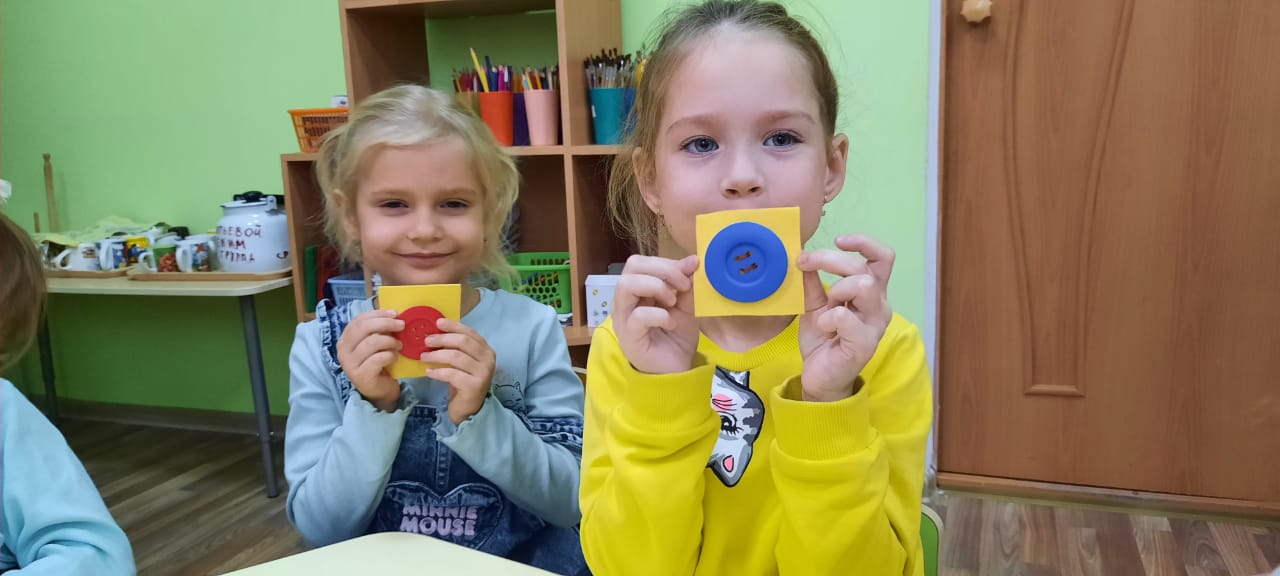 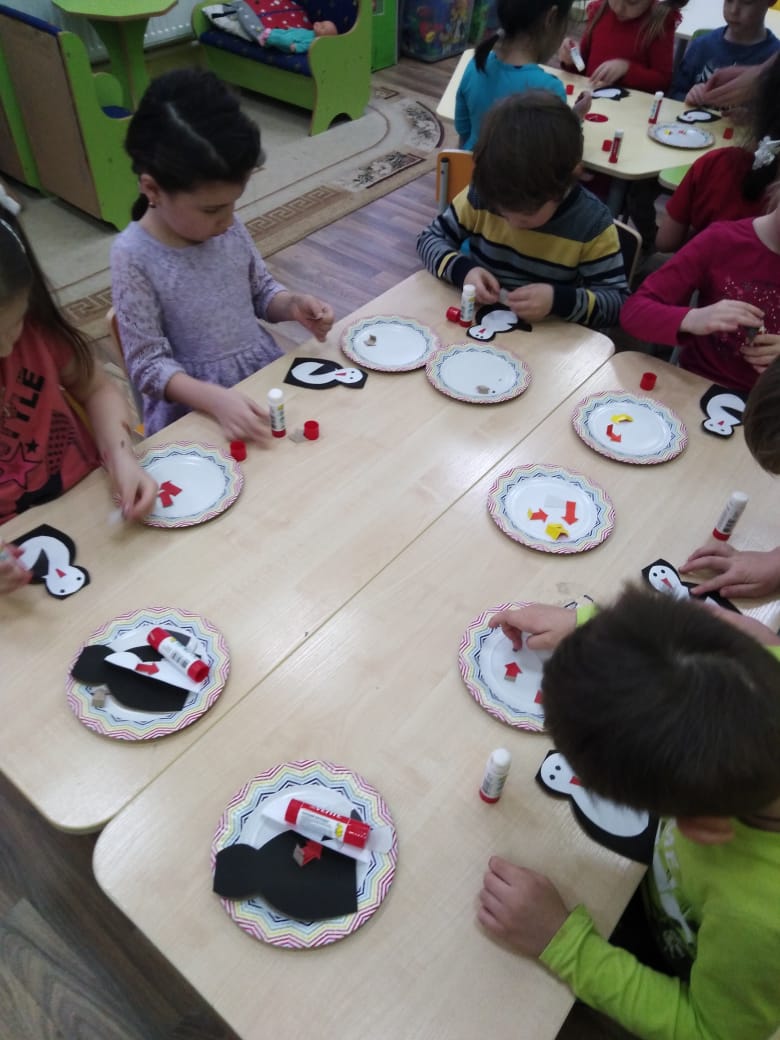 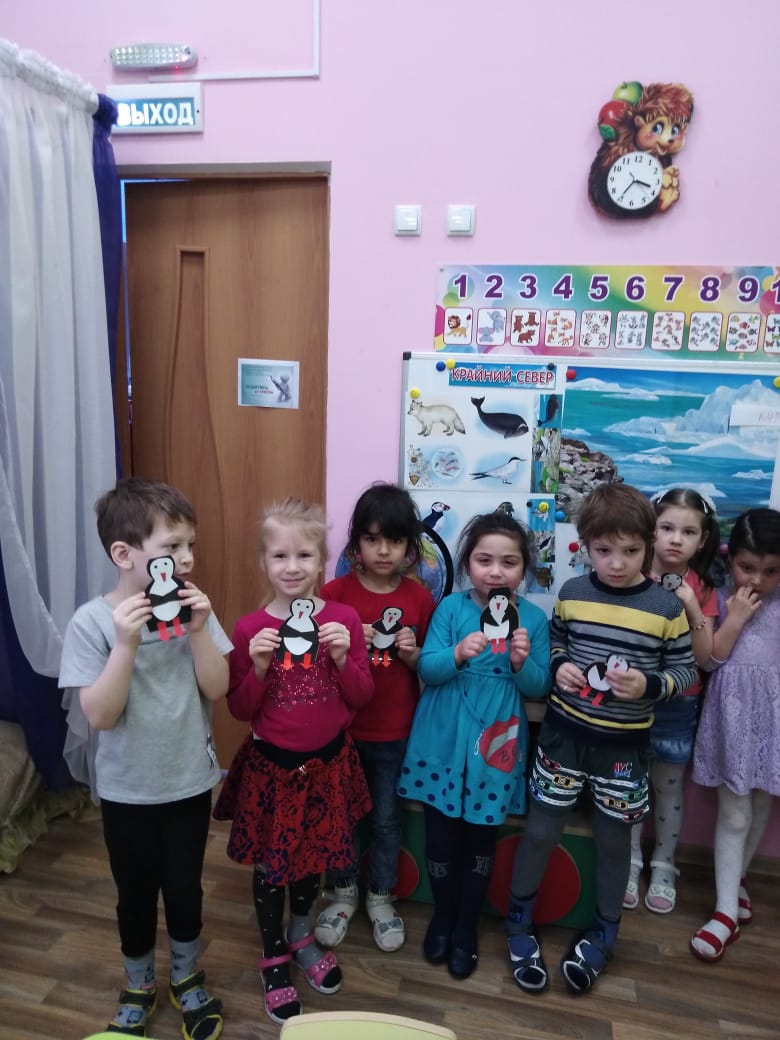 ДЕЛАЕМ ПИНГВИНЧИКОВ НА ИТОГОВОМ МЕРОПРИЯТИИ ПО ТЕМЕ НЕДЕЛИ «АРКТИКА»
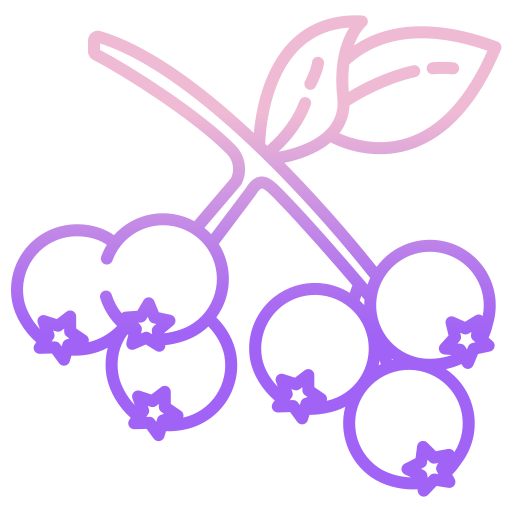 СПАСИБО ЗА ВНИМАНИЕ!